Present Continuous
4
Как строятся вопросы
1
Для чего нужен Present Continuous
2
Как строятся утвердительные предложения
3
5
Как строятся отрицательные предложения
Present Continous vs Present Simple
Slide title
Используем для того, чтобы выразить
То чем мы занимаемся, в данный момент. Сейчас. (Я сейчас делаю уроки. Мы смотрим телевизор )
То чем мы занимаемся или делаем временно, на данный период жизни (временные события). (Я сейчас ищу новую работу. Я сейчас временно живу с друзьями. Я сейчас читаю такую интересную книгу) 
Прувеличение. Раздражение по поводу того, что кто-то постоянно что-либо делает, используя слово always (всегда, постоянно) Ты всегда теряешь ключи! Ты постоянно опаздываешь! Ты вечно врёшь! 
Планы на будущее. (На этих выходных мы уезжаем на пикник. )
Как строятся утвердительные предложения
Следуем четкой схеме 
                                    + + to be+ действиеing
Глагол to be делится на am, is, are. Is  ставим, если перед ним стоит He, She, It или имя одного человека. Am ставим только если впереди местоимение I. Are ставим если впереди They, We, You 
I am reading a book 
She is reading a book 
He is reading a book 
They are reading a book 
We are reading a book 
You are reading a book
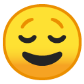 Как сделать отрицательные предложения
Так как глагол to be  самостоятельный глагол и ему не нужны никакие вспомогательные глаголы типа do/does , то к нему достаточно подставить частицу not чтобы сделать отрицание 
Схема:                       + to be + not + действиеing
I am not surfing the network now 
She is not surfing the network now 
He is not surfing the network now 
We are not surfing the network now 
They are not surfing the network now 
You are not surfing the network now
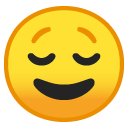 Как сделать вопрос
Схема:  To be+         + действиеing ?
Are you flying to New York this weekend?   
Is she flying to New York this weekend?   
Is he flying to New York this weekend?   
Are they flying to New York this weekend?   
Are we flying to New York this weekend?
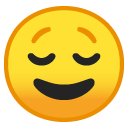 Present Simple VS Present Continuous
Present Simple + Present Continuous
Контраст между тем что мы делаем обычно и тем, что  сегодня/сейчас делаем что-то другое 
Usually I have burgers at lunch , but today I am having a salad. Обычно я ем бургеры на обед, но сегодня я ем салат 
I watch TV every evening, but now I’m doing exercises. Каждый вечер я смотрю телевизор, но сейчас я делаю упражнения
Слова, которые нельзя употребить в Continuous!
Глаголы чувственного восприятия не употребляются в Continuous : appear, be, seem, believe, belong, cost, feel , forget, remember, hate, have, know, like, love, mean, need, prefer , realize, see, smell, sound, suppose, taste, think, understand,want и тд.
Но иногда некоторые глаголы могут использоваться и в Simple и в Continuous